Preferred Supplier Agreement - Monitoring, Evaluation and Learning- Design- FacilitationRFP23-5665
Information Session 1 
23 November 2023
Information Session 2
28 November 2023
Outline of session
Overview of the need and scope of work 
Overview of the bid submission process
Considerations for Pacific capacity and suppliers
Questions and answers
Engaging in the session
Session is being recorded
Questions can be put in the chat, or you can raise your hand
There will be a second information session on 28 November at 13.30 Noumea time, this will be a repeat.
Questions for clarification can also be sent to procurement@spc.int by 29 November.
About SPC
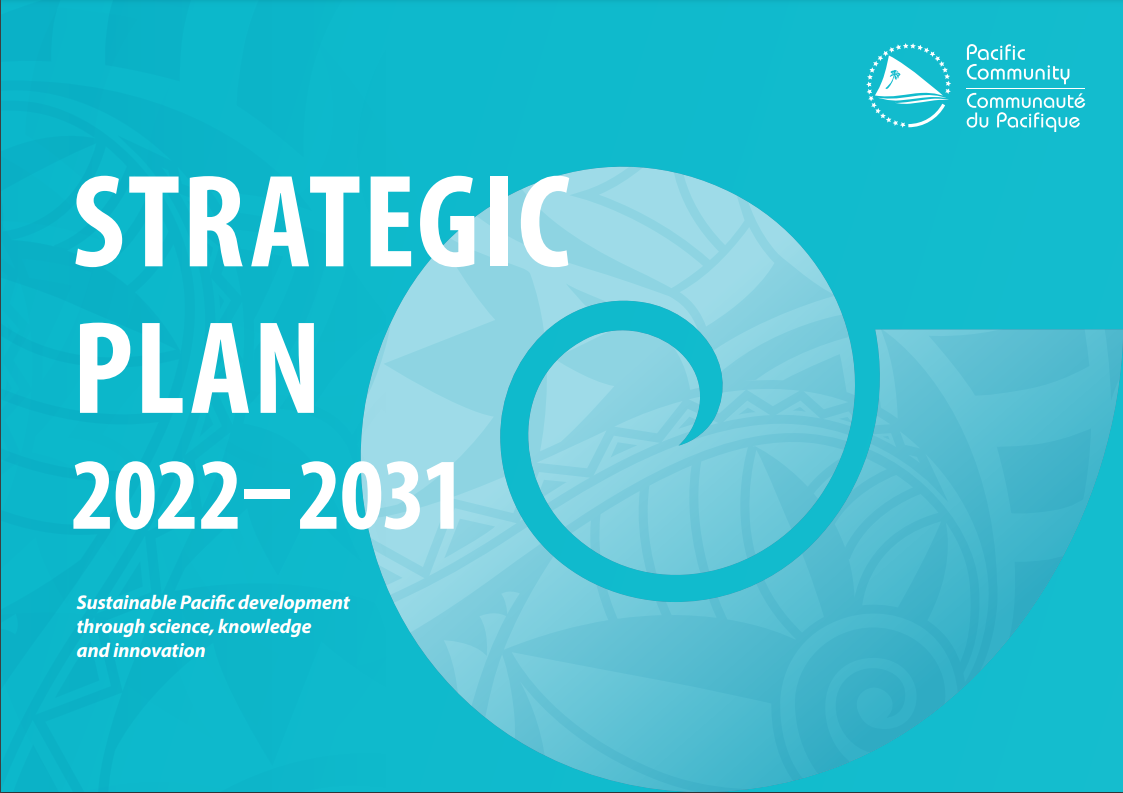 SPC is the principal scientific and technical organisation in the Pacific region, proudly supporting development since 1947. We are an international development organisation owned and governed by our 27 country and territory members.
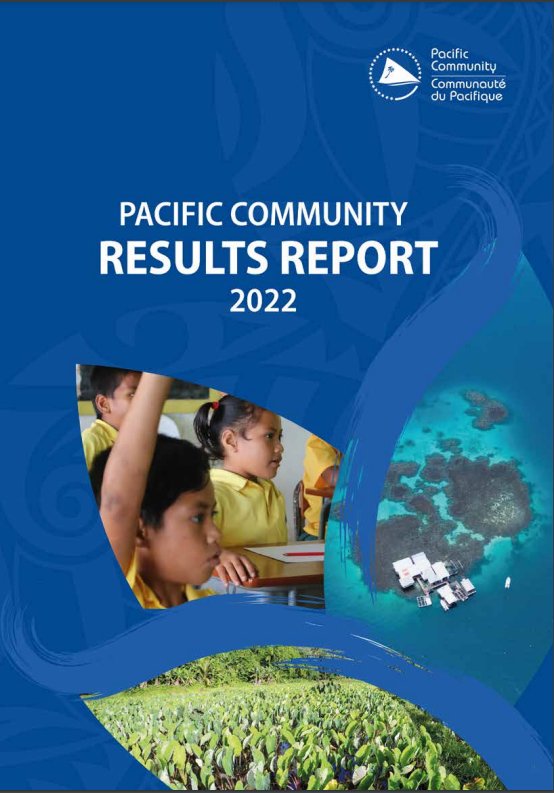 https://www.spc.int/about-us
[Speaker Notes: Our unique organisation covers more than 20 sectors. We are renowned for knowledge and innovation in such areas as fisheries science, public health surveillance, geoscience and conservation of plant genetic resources for food security]
VALUES
Our Pacific values guide us - respect, solidarity and mutuality - in navigating towards our collective well-being and prosperity. Voyaging together as we serve our Blue Pacific, we embrace:
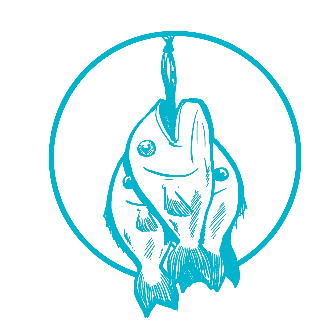 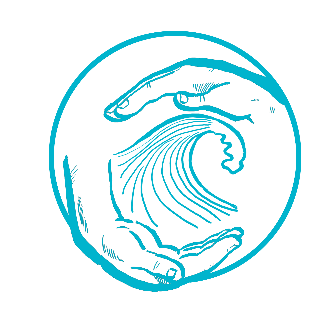 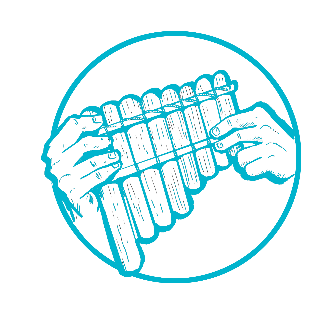 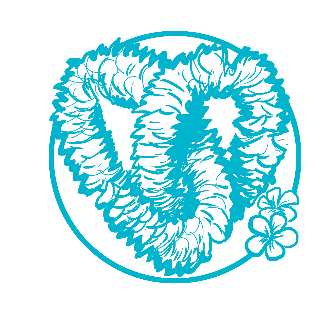 Enginkelap | Generosity
We provide for each other.
We work together towards
our shared mission valuing
all contributions.








Kaitiakitanga | Stewardship
We are the stewards of our
Blue Pacific. Our history,
knowledge and science
hold the solutions for
contemporary challenges.







Gida Gaituvwa | Unity
We progress together.
Leaving no one behind, we
harness the richness of our
history and culture across
generations.







Aroha | Care
We care for each other.
The well-being of our
people and places are at
the centre of our efforts.
These values are SPC’s navigational markers, steering us as an organisation that transforms and adapts to our region’s realities in serving our members’ evolving needs and priorities.
[Speaker Notes: Our shared values emphasise the connection between language and identity and highlight the rich linguistic diversity of Pacific people. Aroha and Kaitiakitanga share Polynesian origins, Gida Gaituvwa comes from Pentecost Island in Vanuatu and Enginkelap from Pohnpei State in the Federated States of Micronesia.]
SPC’s need for preferred suppliers
The overall purpose of the RFP is to streamline provision of MEL, Facilitation and Project / Programme design services 

SPC requires additional on-demand capacity in project and programme design, monitoring and evaluation and learning (MEL), and facilitation. 
This will supplement the capacity of SPC’s network of Monitoring and Evaluation practitioners (MELNET) 
This is in support of SPC’s strategic plan implementation, organisational learning, transparency and accountability
SPC has a significant pipeline of flagship, programme and project design underway with a range of development partners
Overview of the three work areas
Application Process
What does it mean to be a preferred supplier?
PSA are established for an initial period of one (1) year and may be renewed for a period of up to (3) years.
For each assignment, SPC will submit a clear and precise statement of needs to the supplier.
The Contractor will in turn provide an appropriately detailed proposal (including a workplan if requested by SPC).
The PSAs are not exclusive.
Final reminders
Deadline for clarifications : 29 November 2023
Submit your technical and financial proposals in separate emails as per the instructions to bidders
Ensure require forms and documents are submitted
Indicate which work areas you are applying for
Deadline for submissions 6 December 2023 at 8pm Noumea Time
Questions and Answers